ДІЛОВИЙ ОДЯГ
Зустрічають по одягу, а проводжають по розуму
«Справа не стільки в костюмі, скільки в умінні його носити».
Вимоги до одягу для жінок
Три головні помилки: 
*дають змогу індустрії мод цілком визначати вигляд свого одягу; 
*схильні перебільшувати значення власної привабливості; 
*дають можливість своєму соціальному походженню впливати на манеру одягатися.
Аксесуари
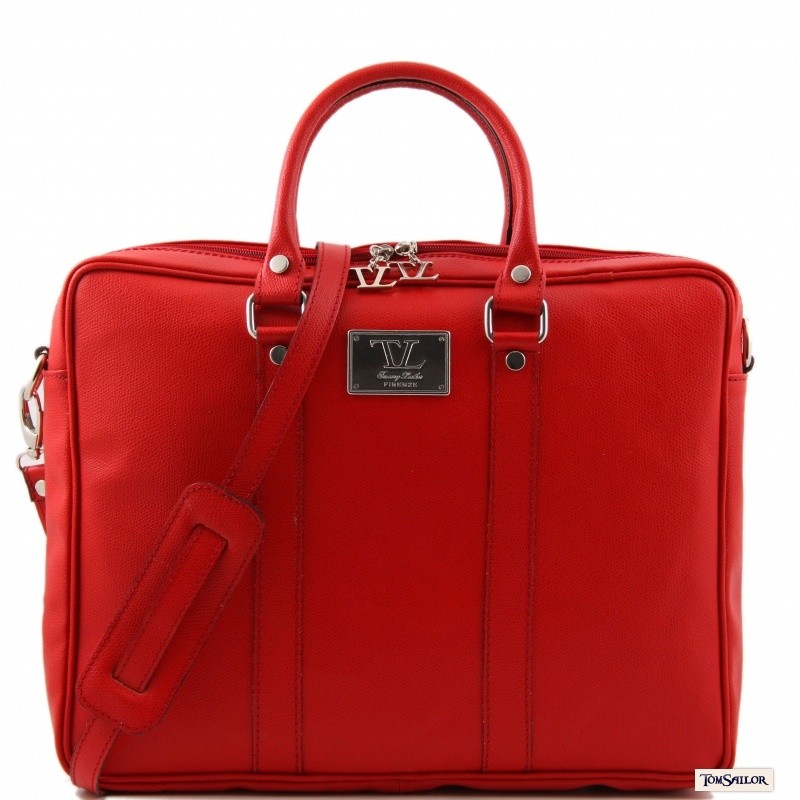 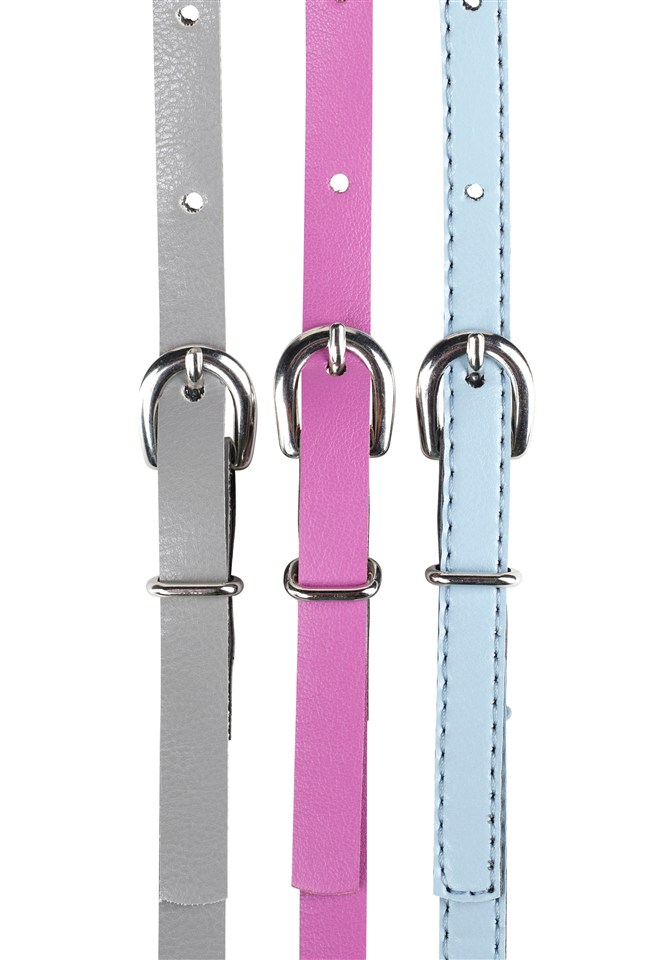 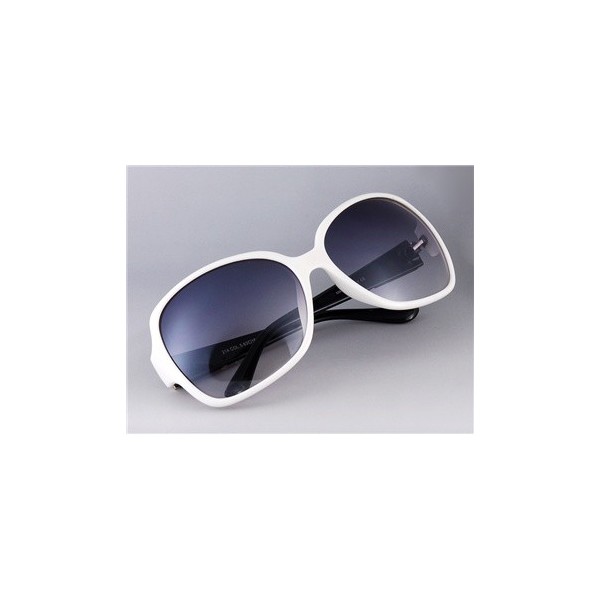 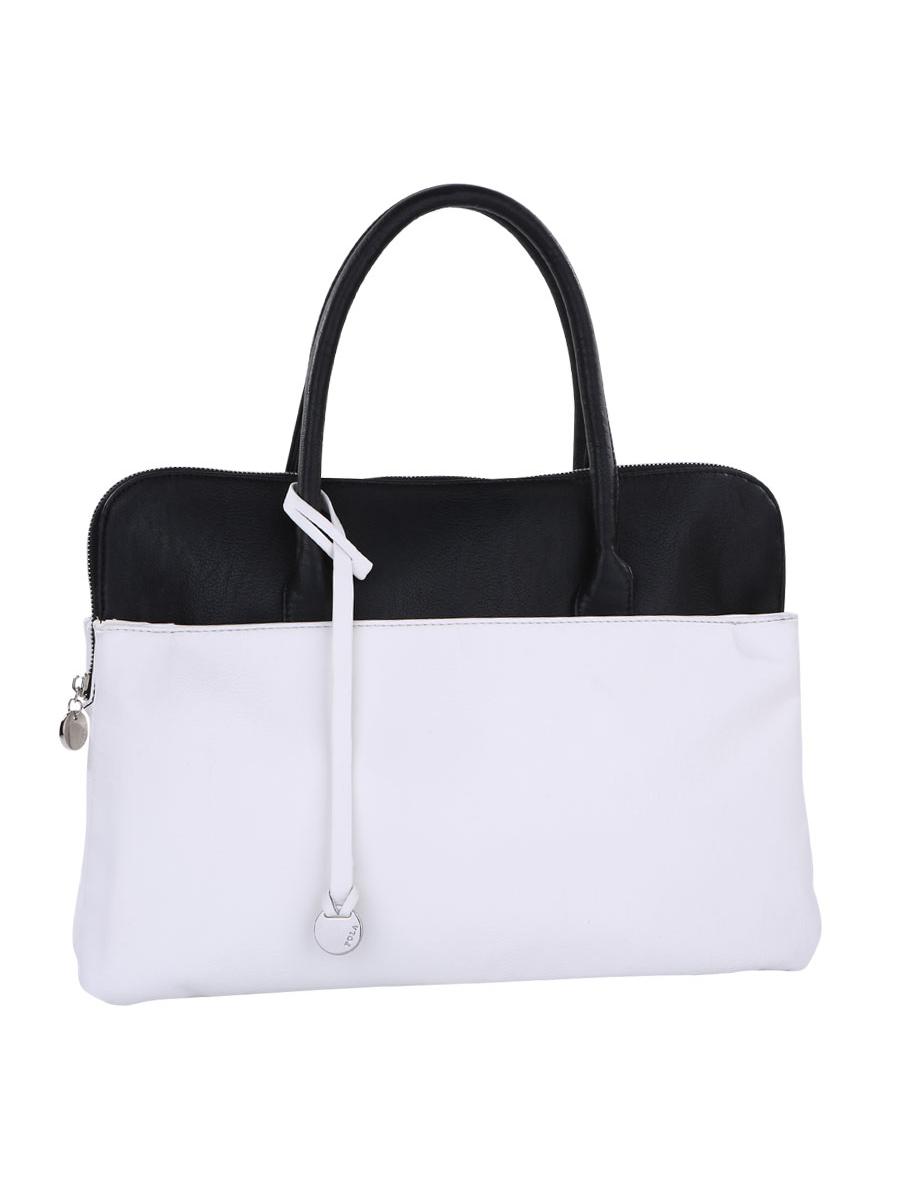 Макіяж
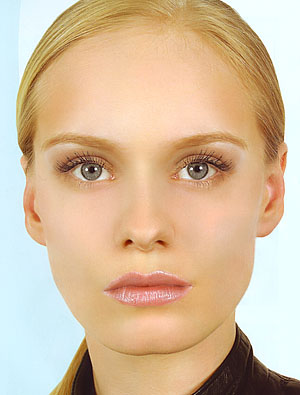 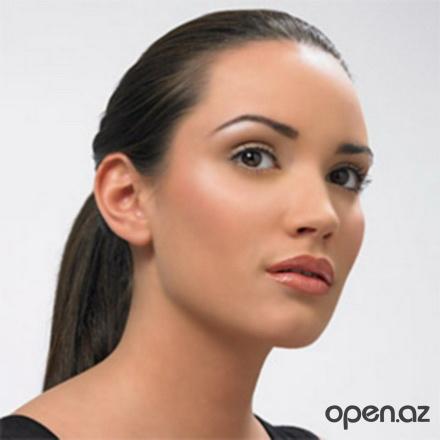 Манікюр